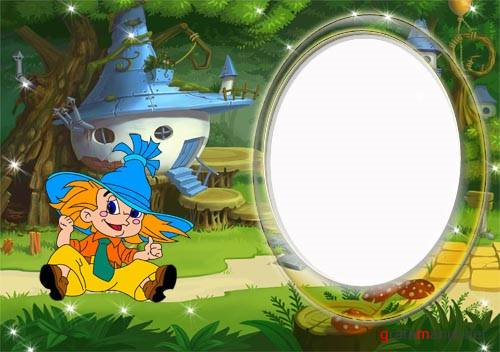 АНАЛИТИЧЕСКИЙ ОТЧЕТ 
за 2014 – 2015 уч. год в группе компенсирующей направленности для детей старшего дошкольного возраста «Незнайка»
Воспитатели: Л.М.Корнилова
Р.Л.Агамирзоева
Рабочая программа разработана в соответствии с Федеральным Законом от 29 декабря 2012 года № 273- ФЗ «Об образовании в Российской Федерации» и   Федеральным государственным образовательным стандартам дошкольного образования, на основании программы «Радуга» разработанной под руководством Т.Н.Дороновой
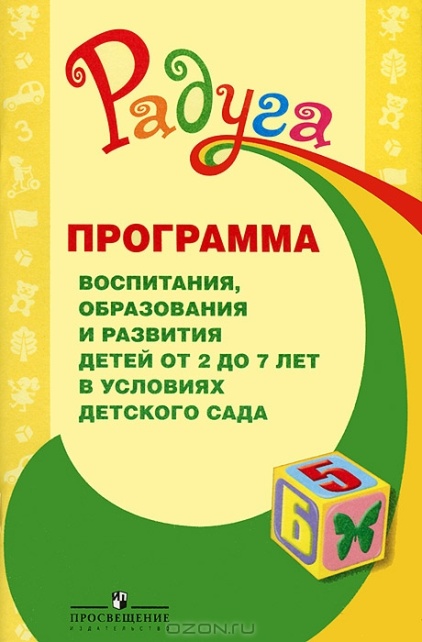 Вариативная часть программы представлена  дополнительными 
парциальными программами
Содержание программы
Характеристика группы
Списочный состав группы – 25 человек
12 девочек и 13 мальчиков

Полных семей – 19
Не полных семей – 6

Семьи с 1 ребенком - 11
Семьи с 2 детьми - 10
Многодетные семьи - 4
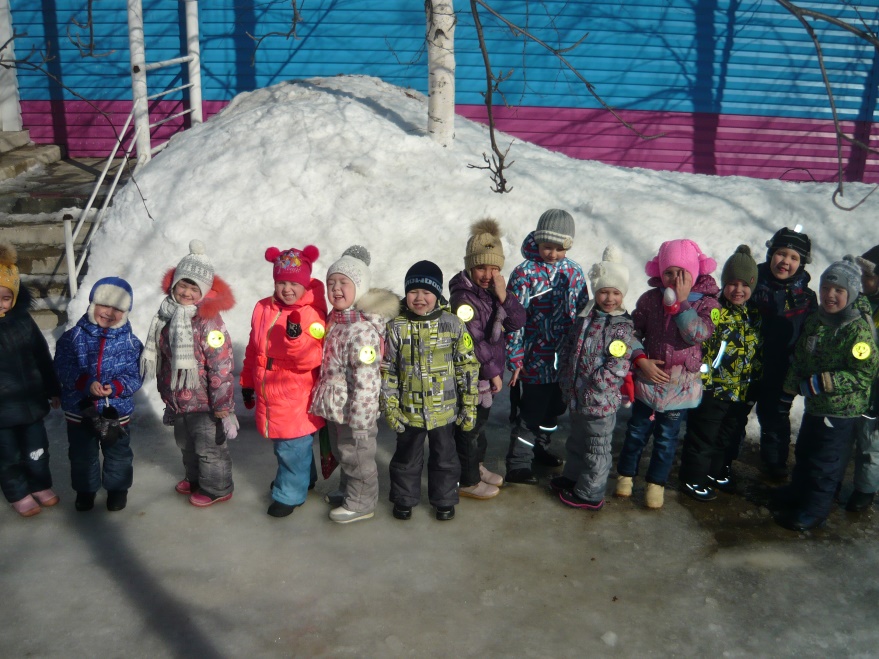 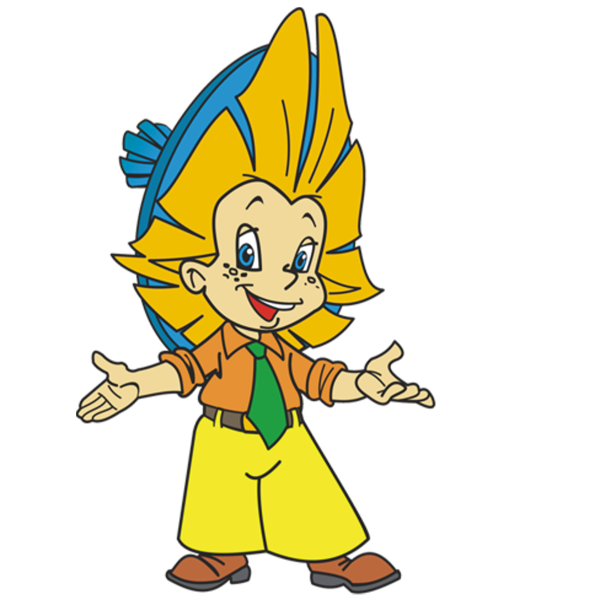 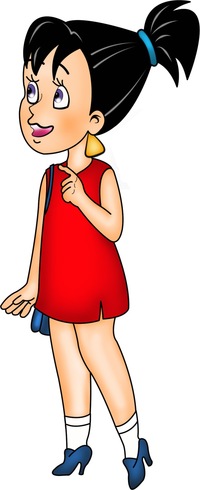 Динамика здоровья воспитанников
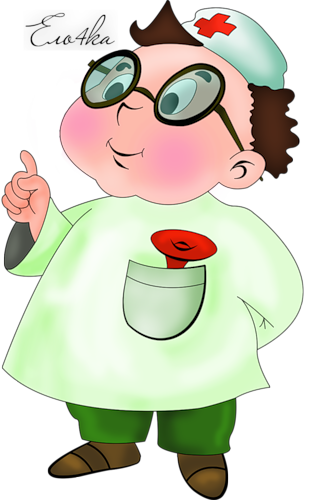 Информация о педагогах группы
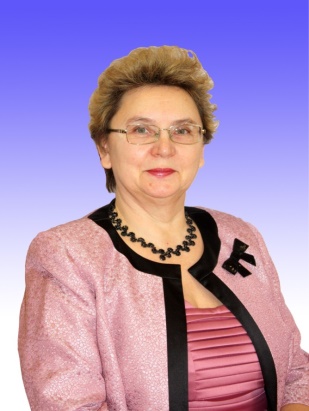 Корнилова Людмила Михайловна
Воспитатель высшей квалификационной категории.   
Образование:Шадринский государственный педагогический институт, 1992г.
Квалификация: преподаватель дошкольной педагогики и психологии, методист по дошкольному воспитанию.
Общий трудовой стаж – 41 год
Педагогический стаж – 33года
Агамирзоева Роза Лачиновна
Воспитатель первой квалификационной категории.   
Образование: Нижневартовский социально – гуманитарный колледж, 2008
Квалификация: воспитатель групп для детей с умственными и речевыми нарушениями.
Общий трудовой стаж: 8 лет
Педагогический стаж: 8 лет
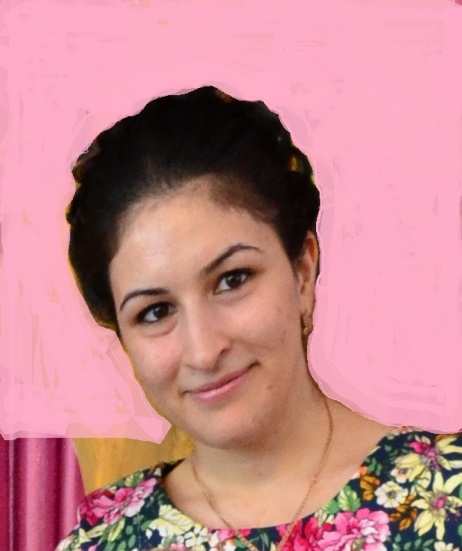 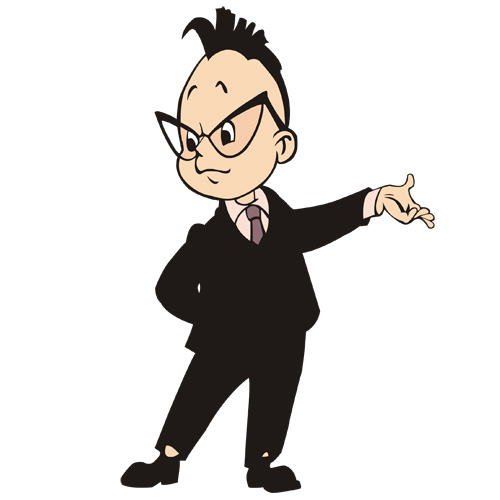 Образовательная область«Познавательное развитие»
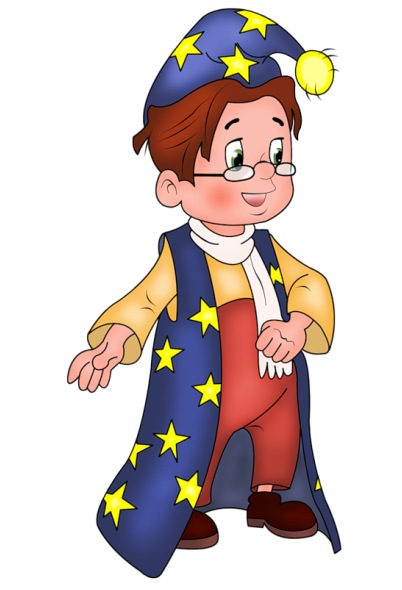 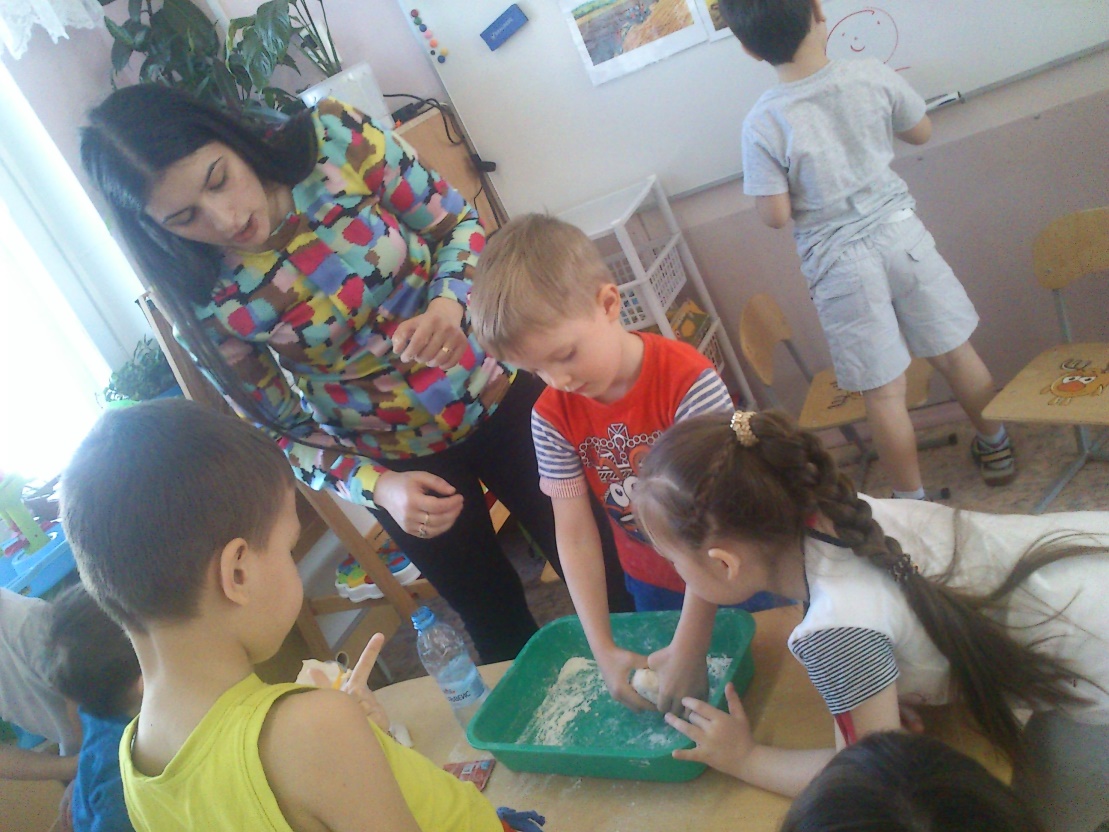 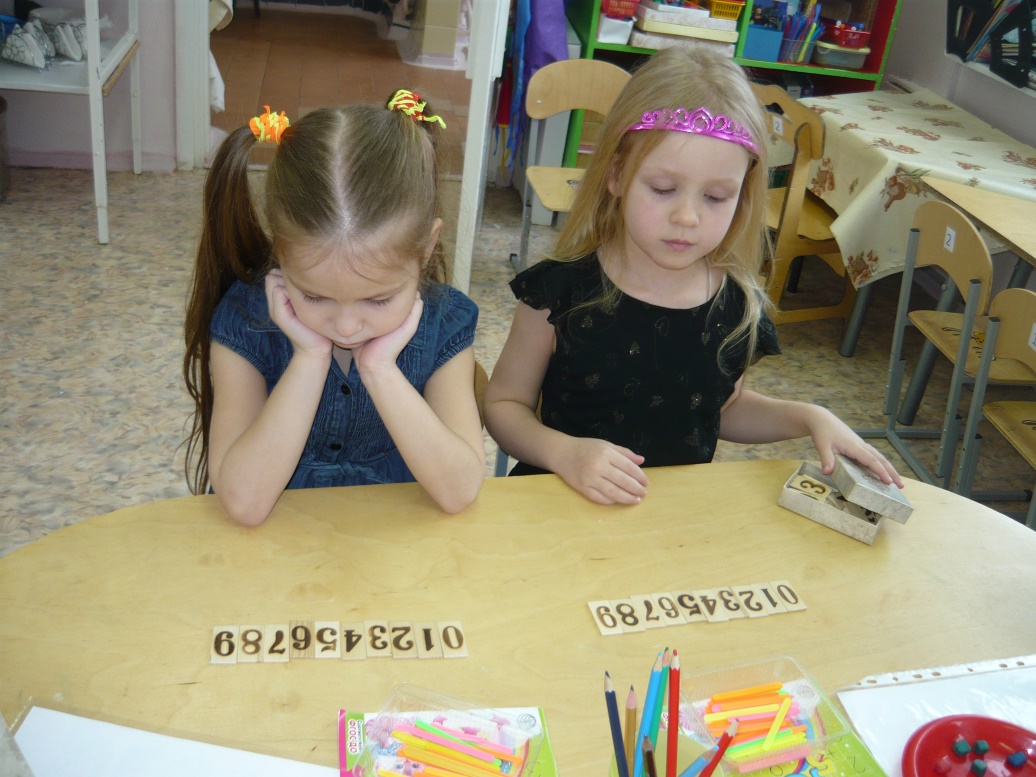 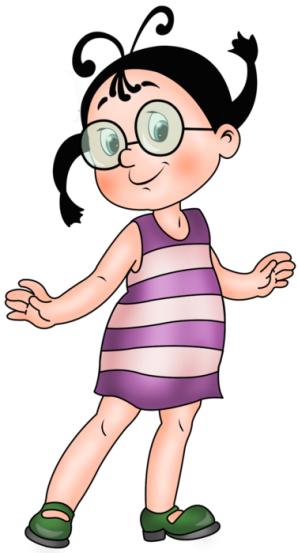 Образовательная область«Речевое развитие»
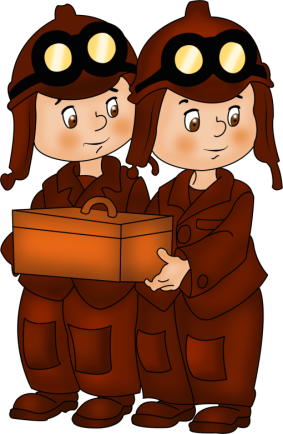 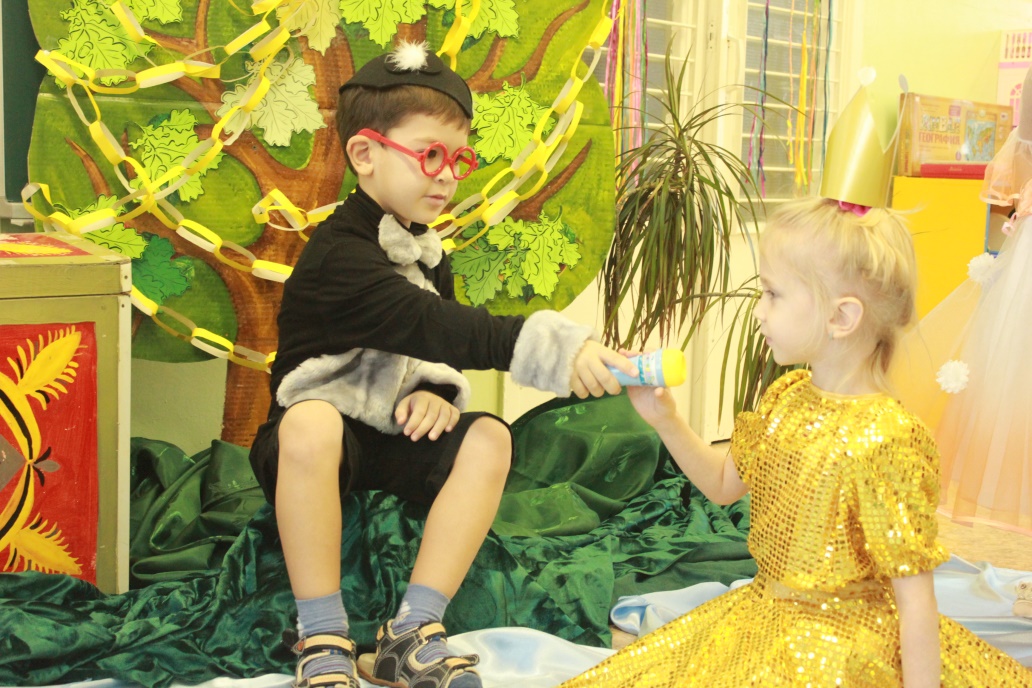 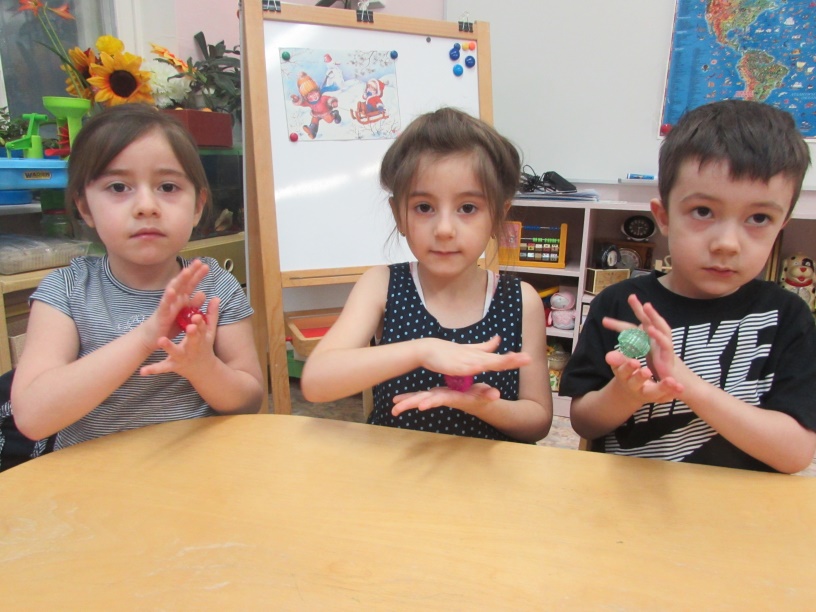 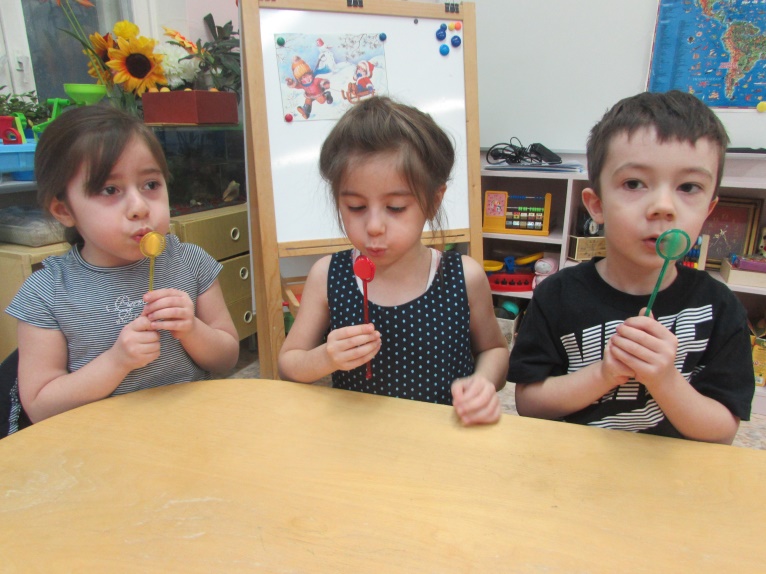 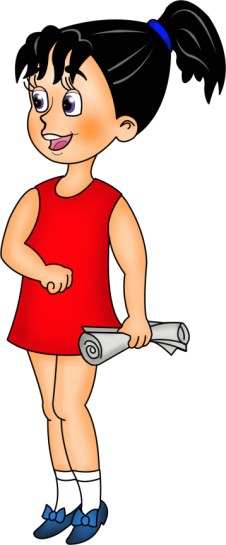 Образовательная область«Физическое развитие»
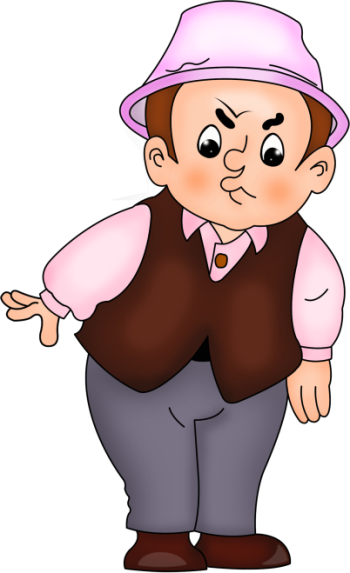 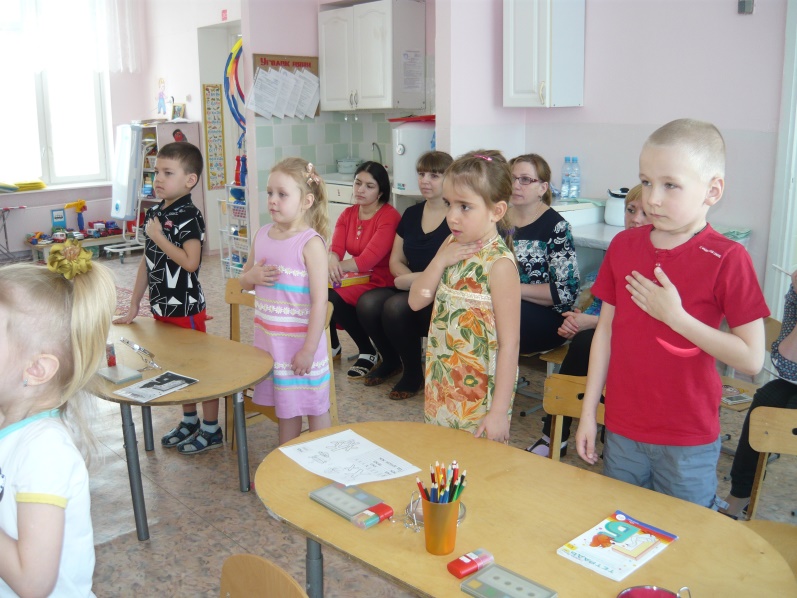 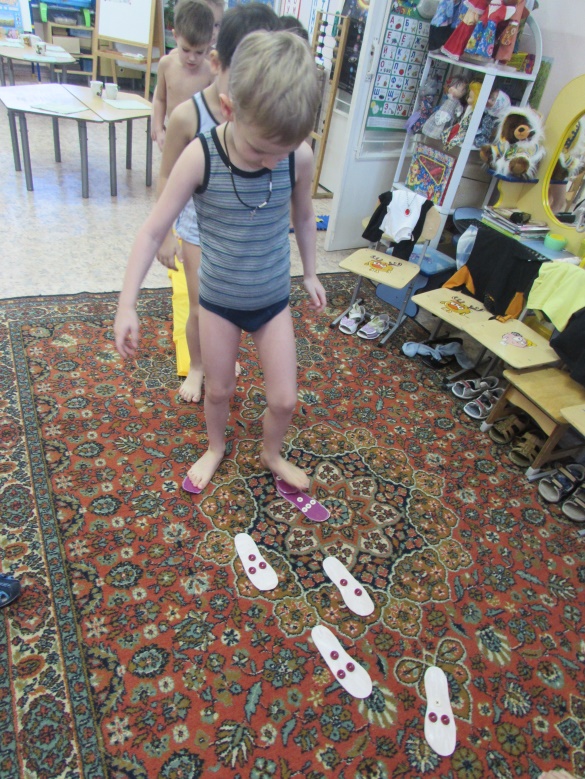 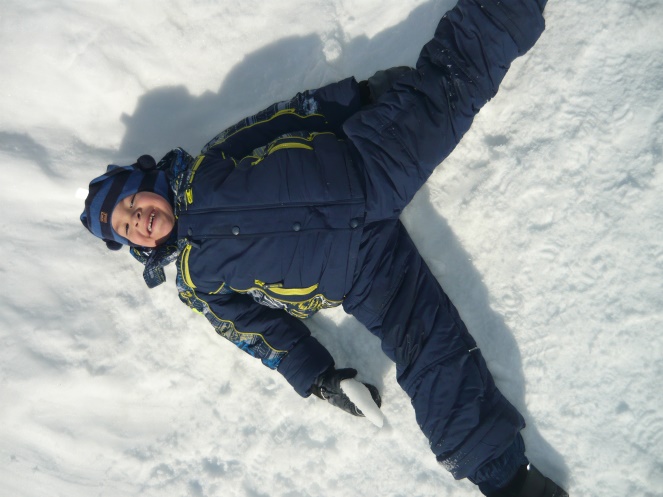 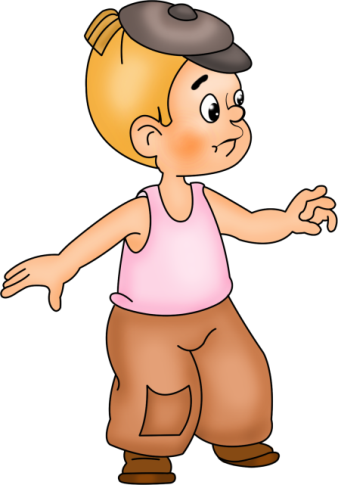 Образовательная область«Социально – коммуникативное развитие»
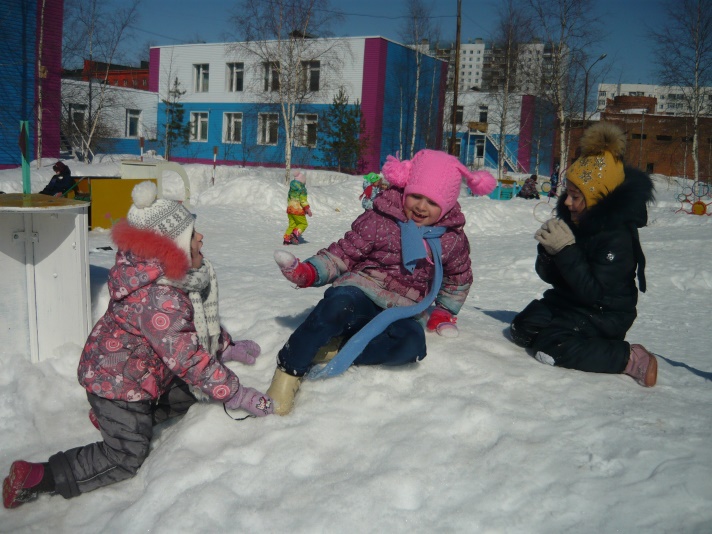 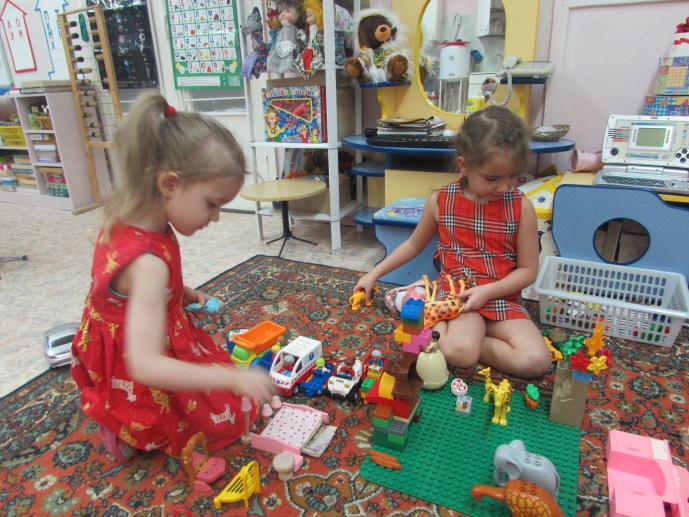 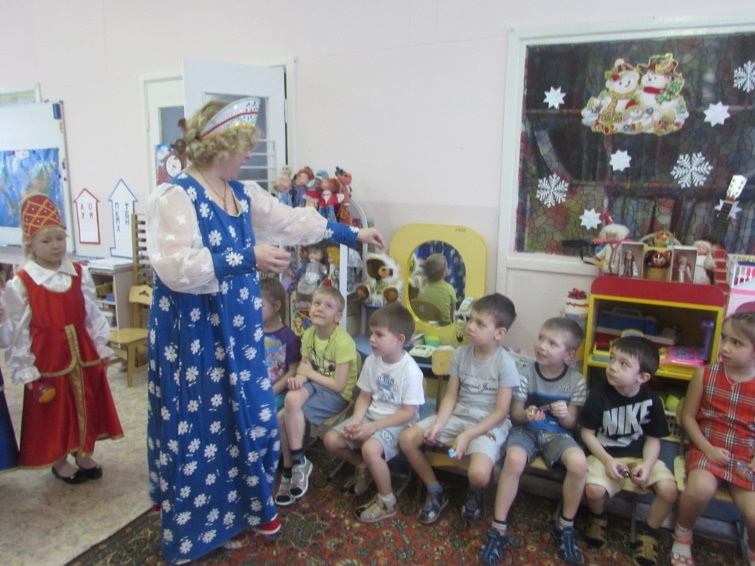 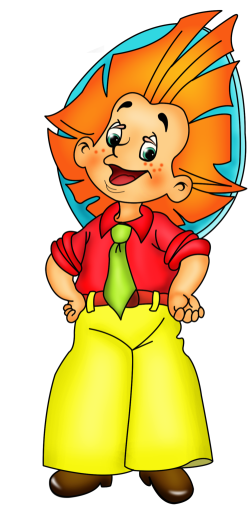 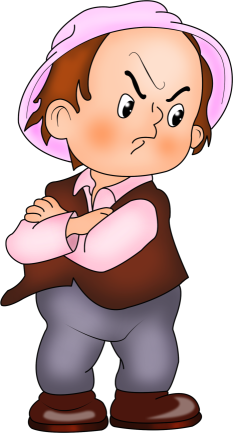 Образовательная область«Художественно – эстетическое развитие»
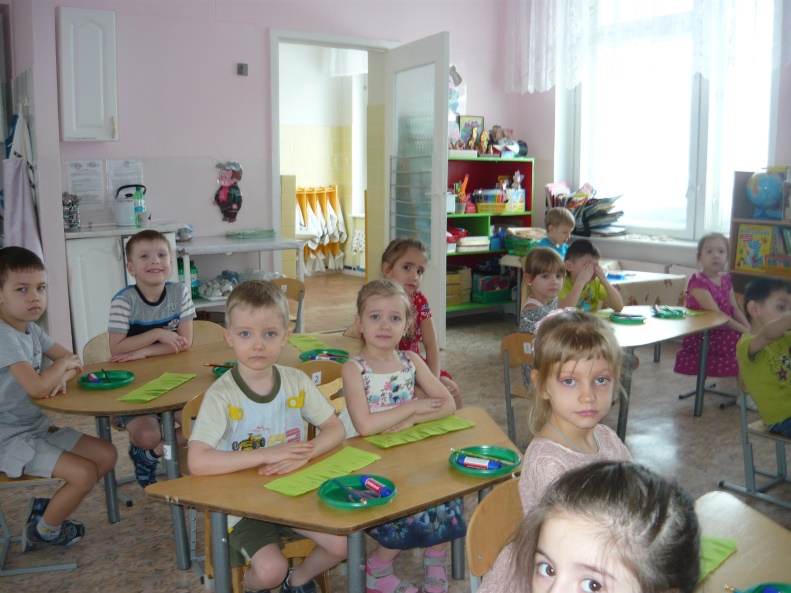 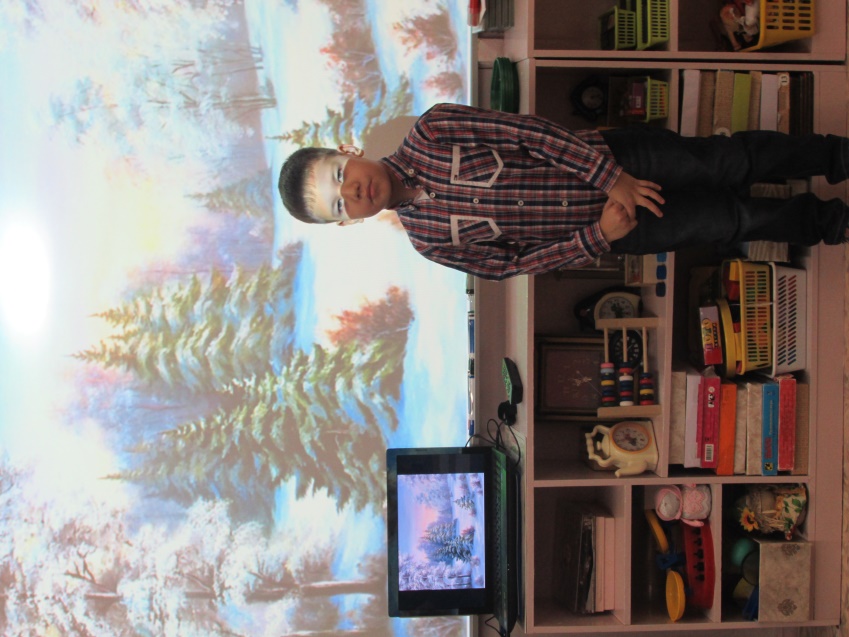 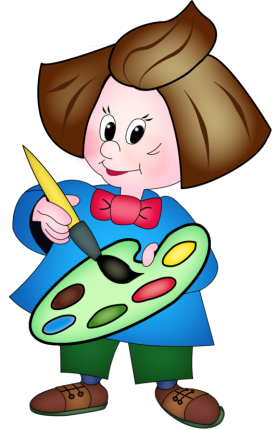 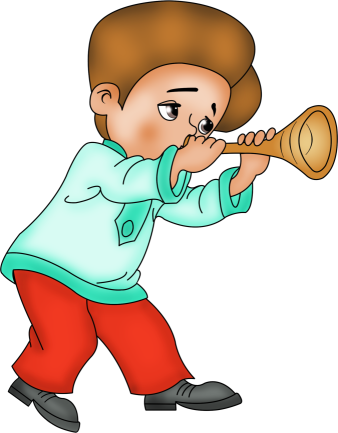 Результаты педагогической диагностики
Достижения воспитанников
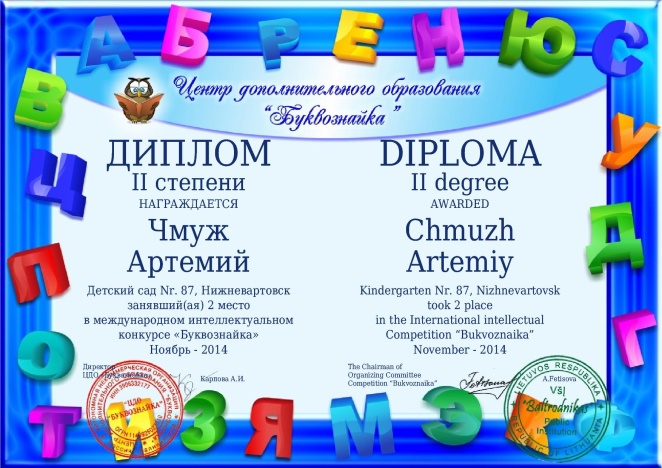 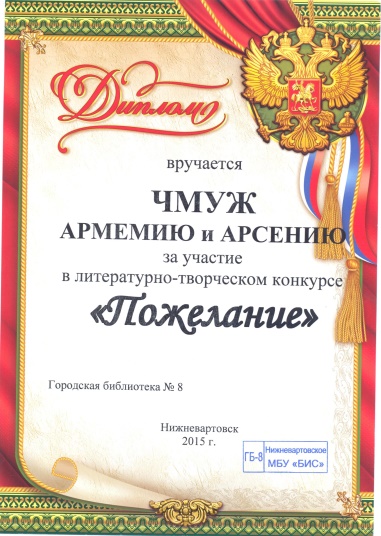 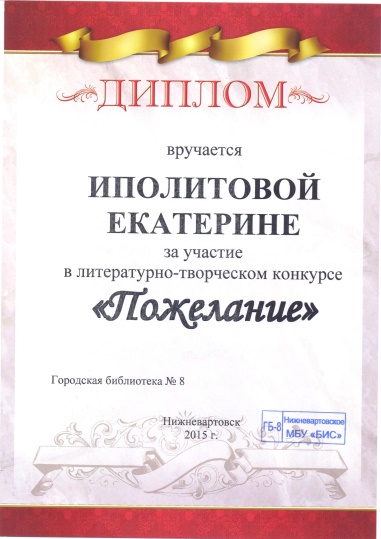 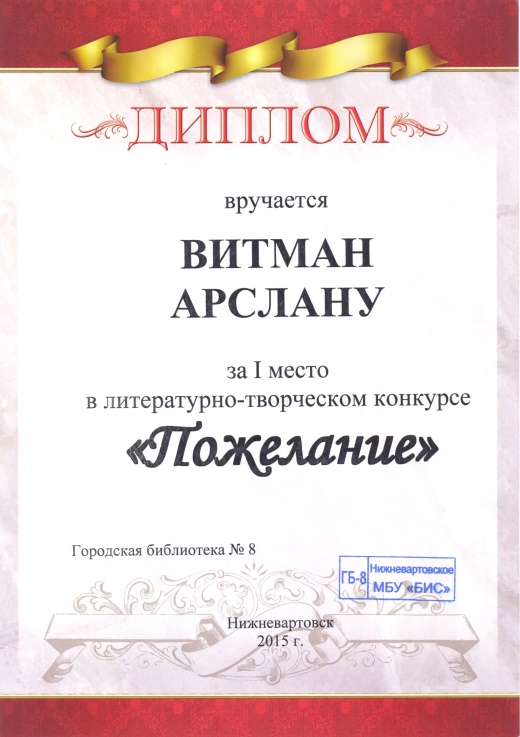 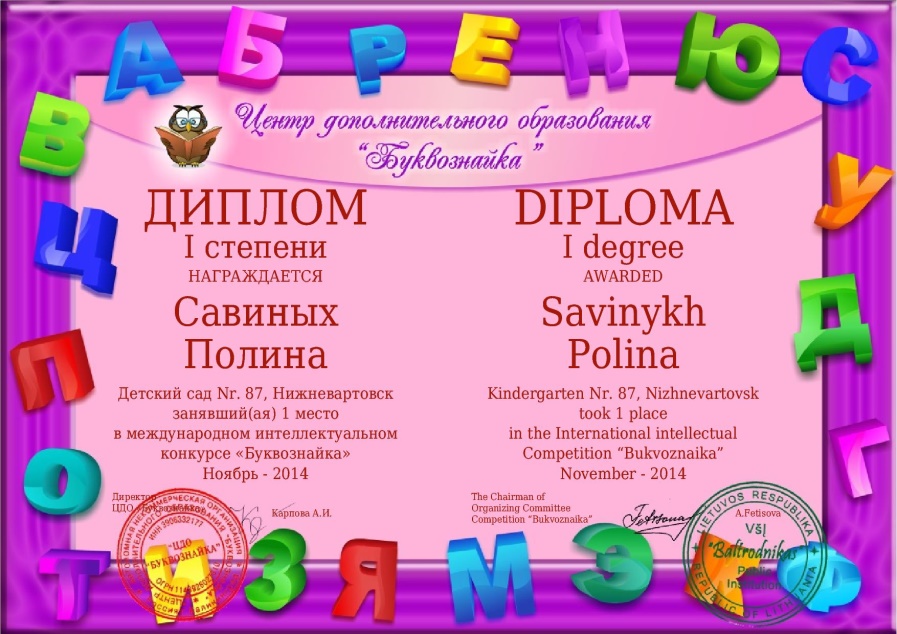 Достижения воспитанников
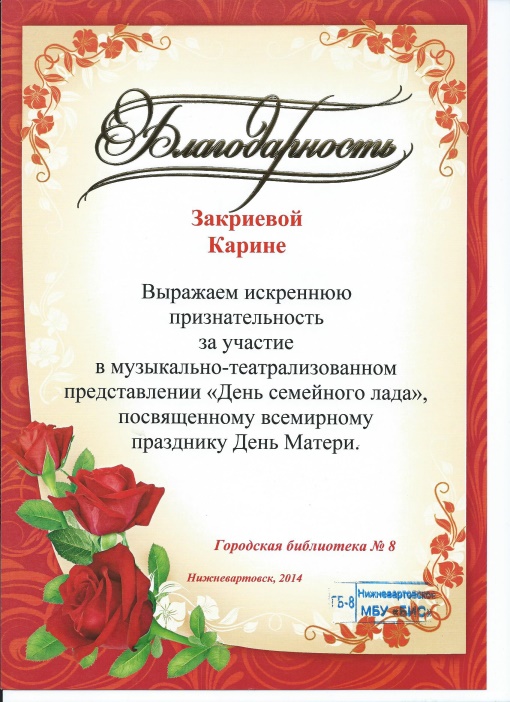 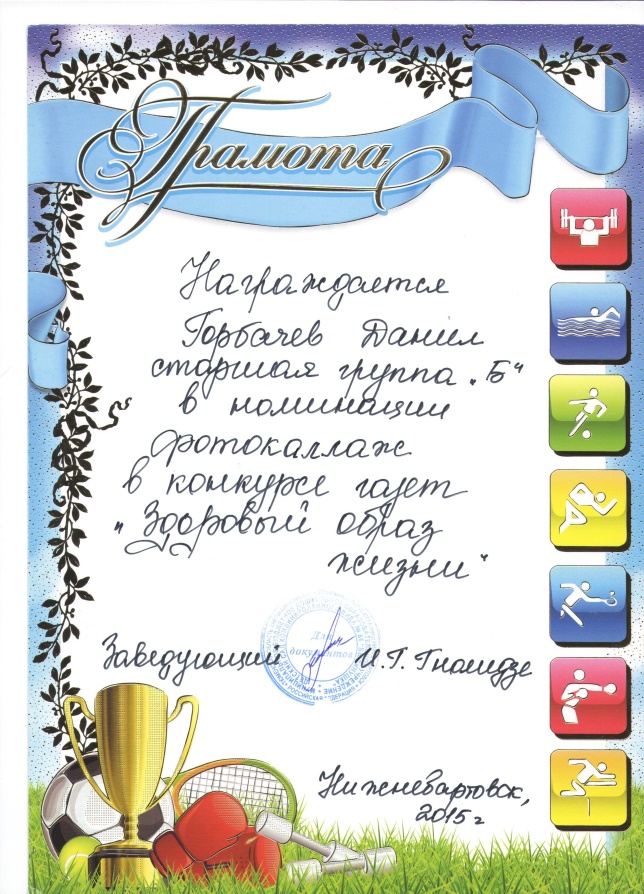 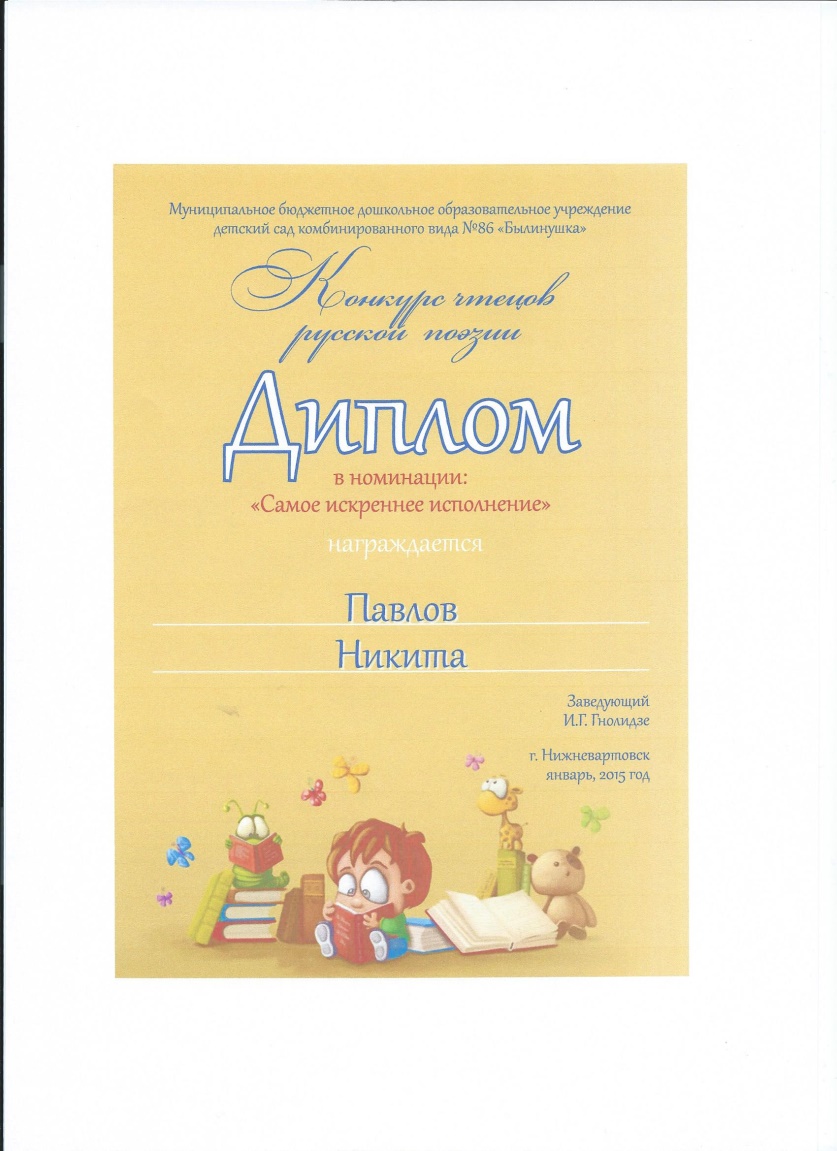 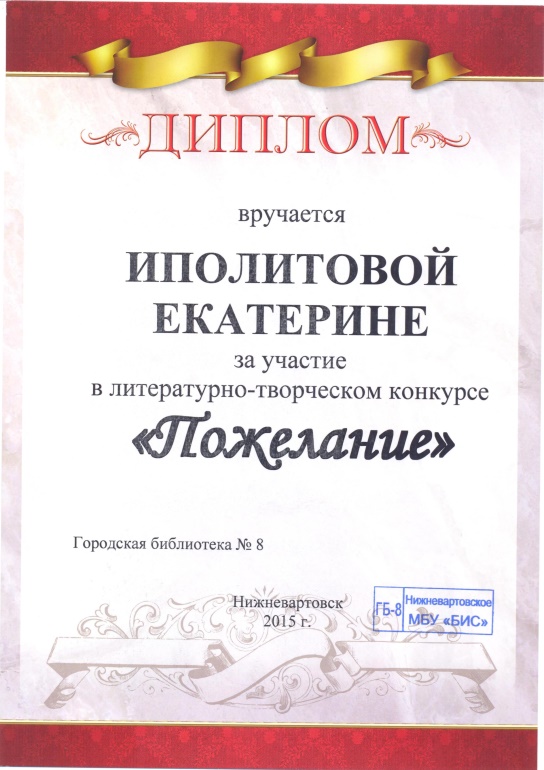 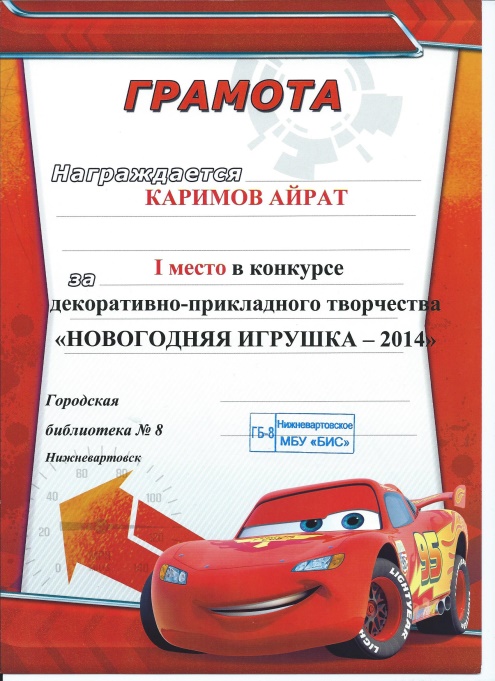 Развивающая предметно – пространственная среда
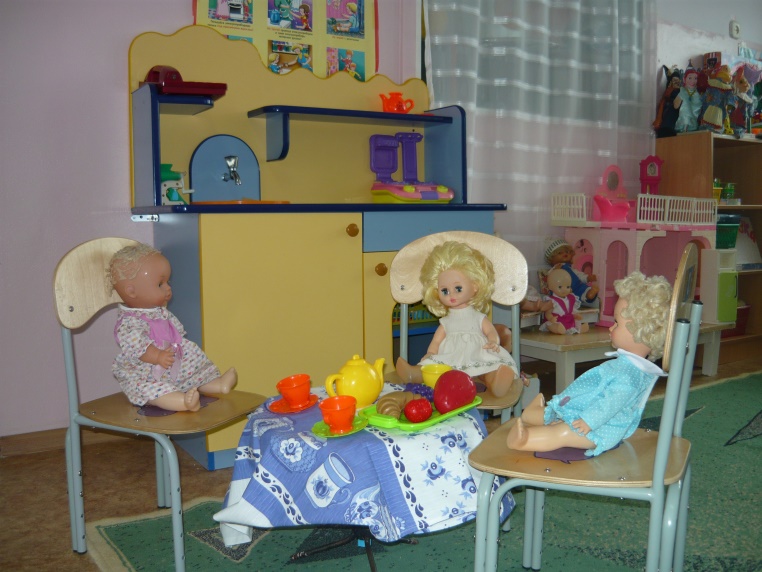 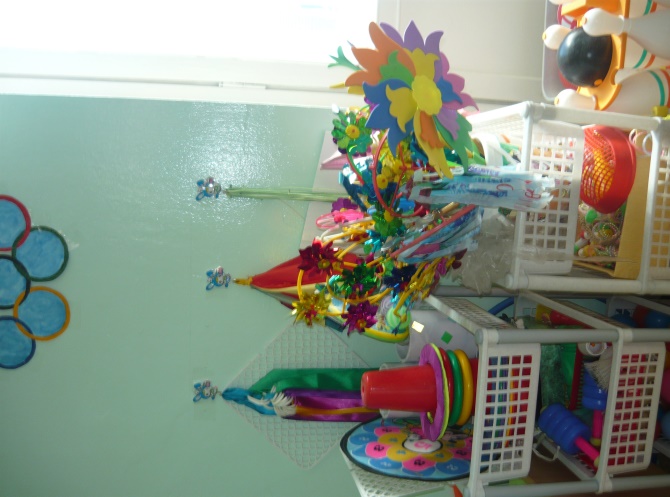 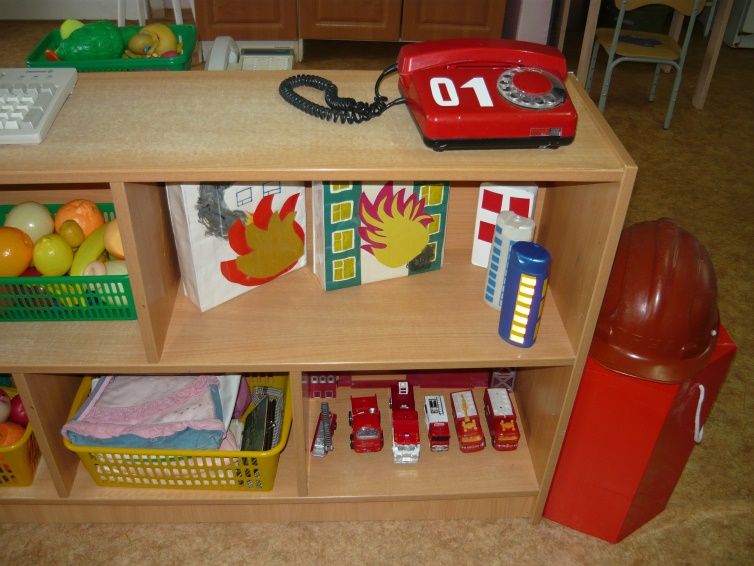 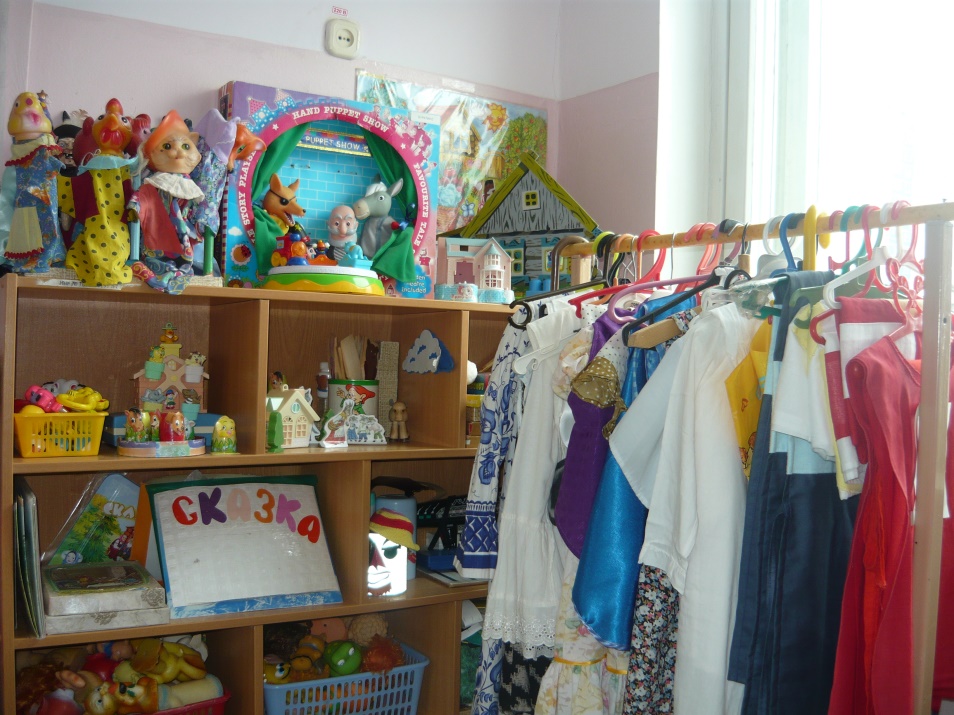 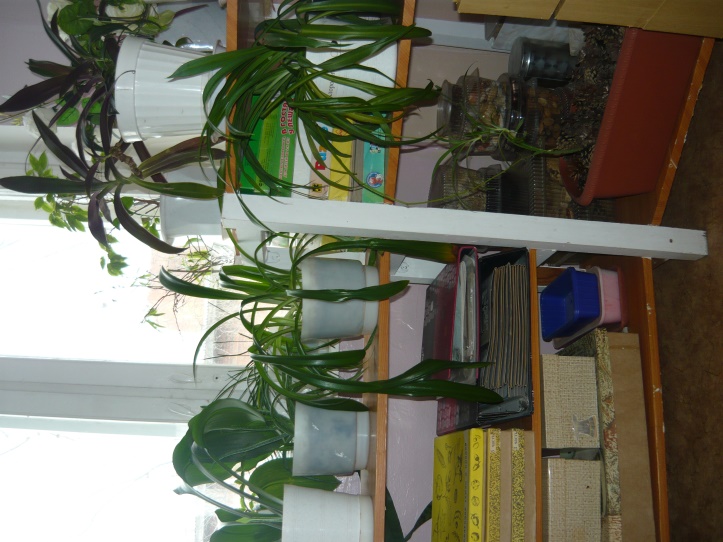 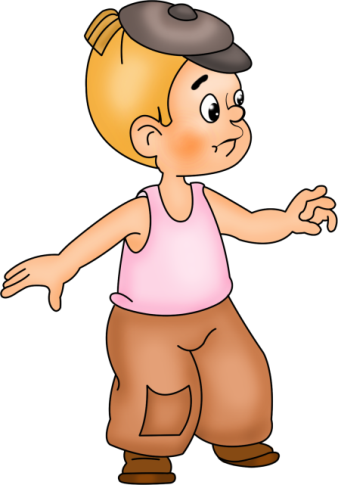 Развивающая предметно – пространственная среда
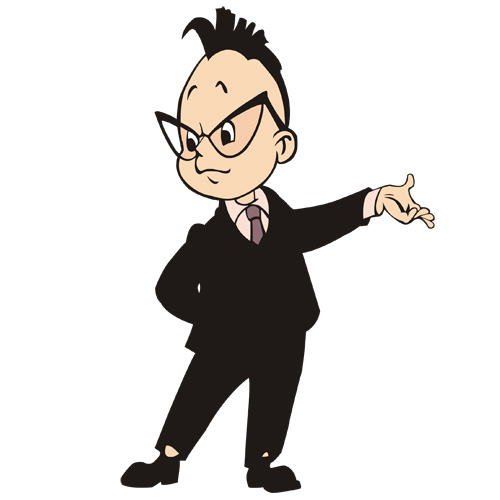 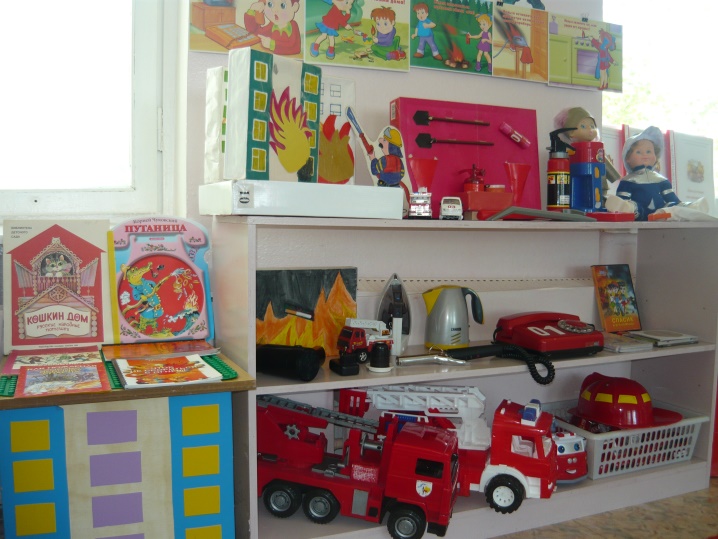 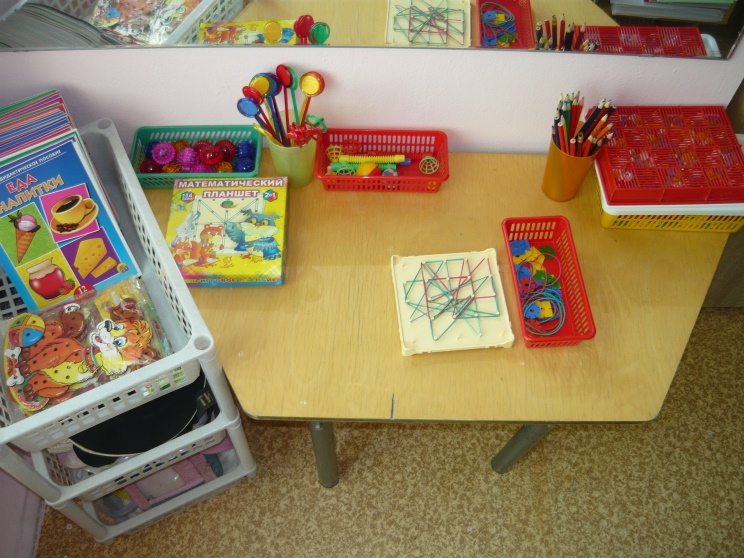 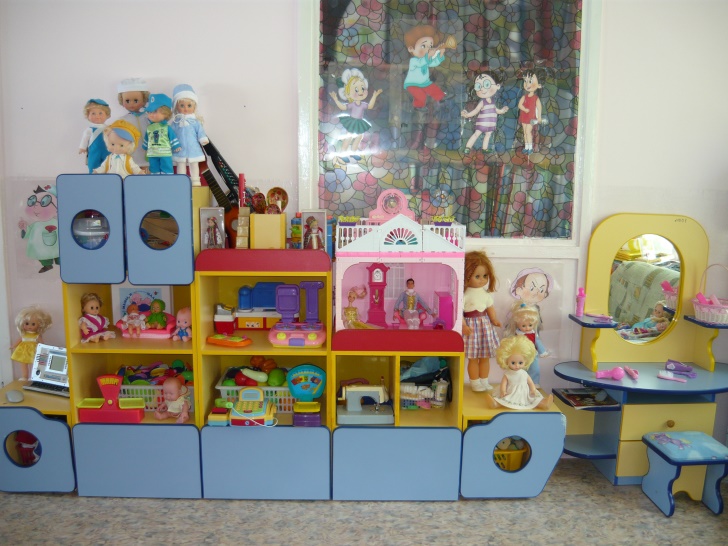 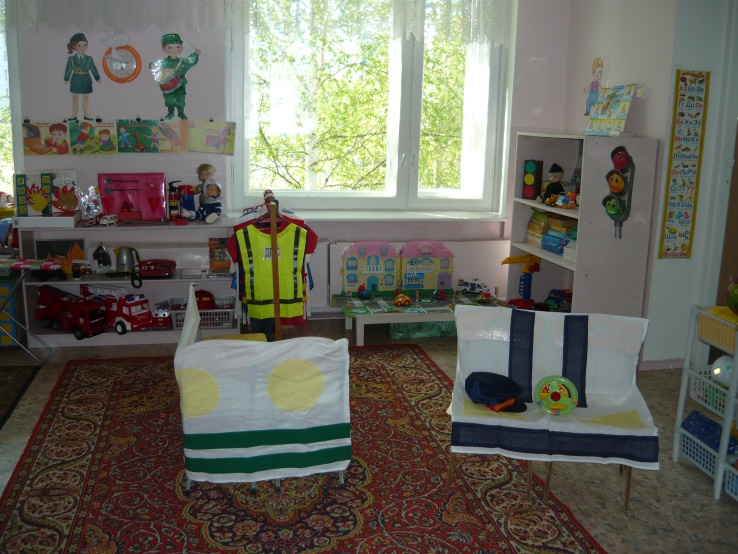 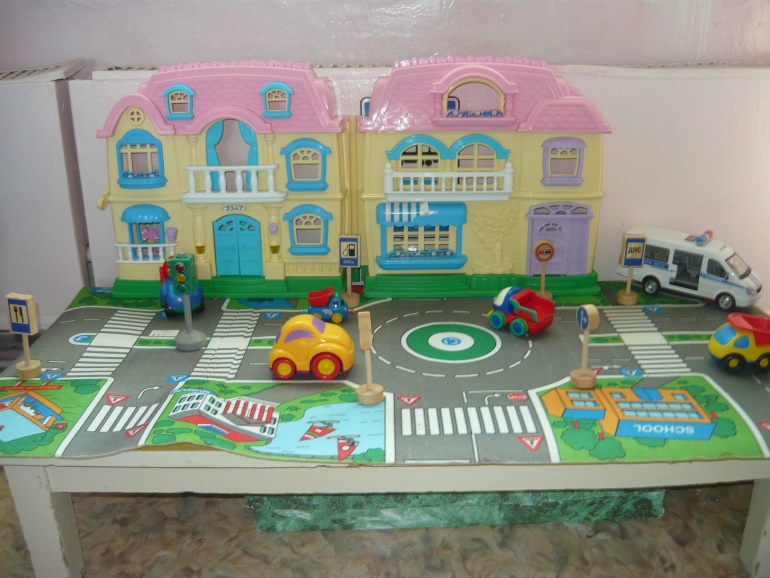 Работа с родителями
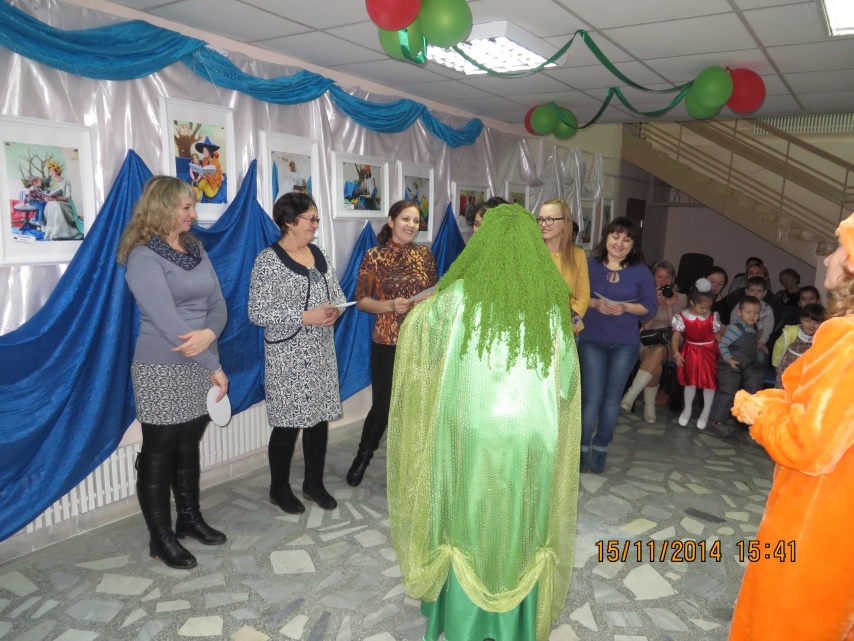 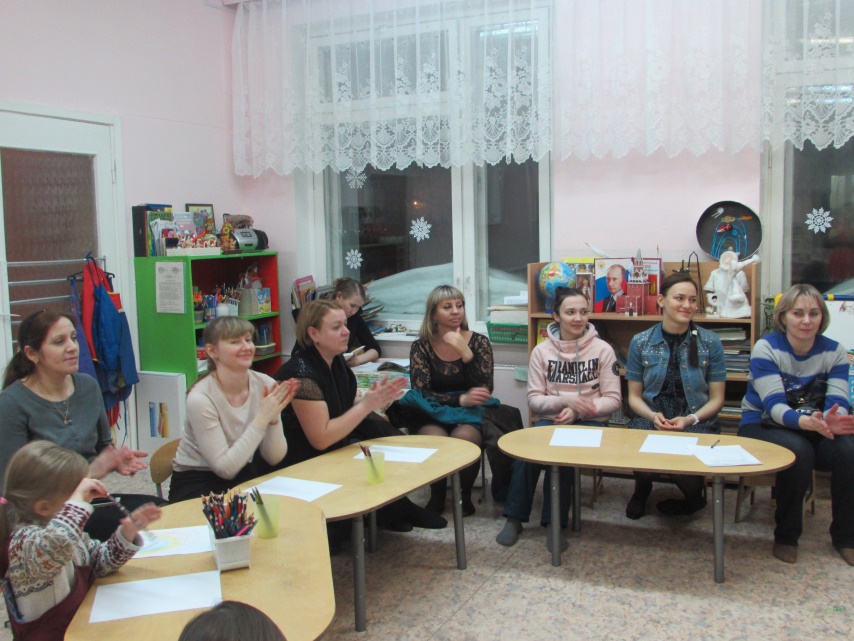 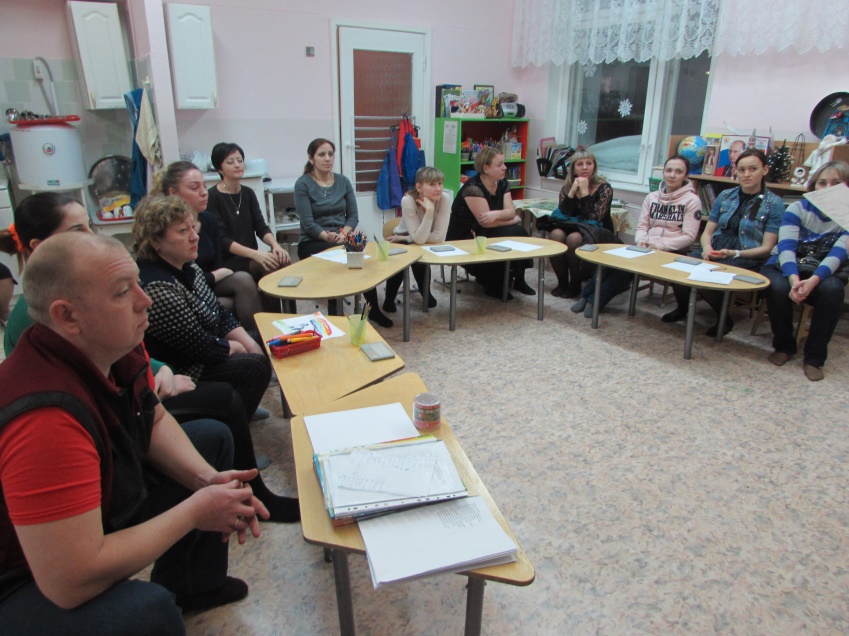 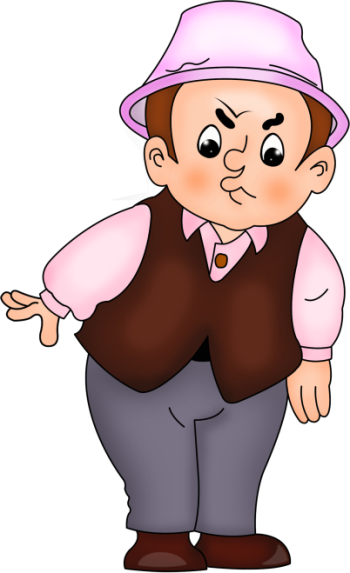 Взаимодействие с социальными партнерами
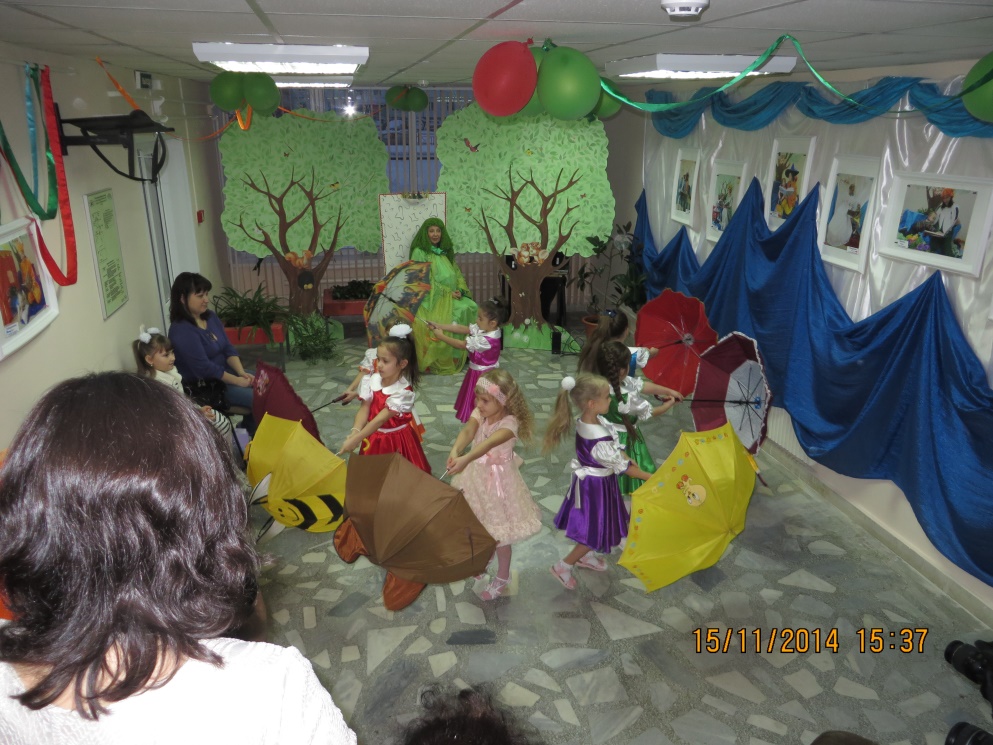 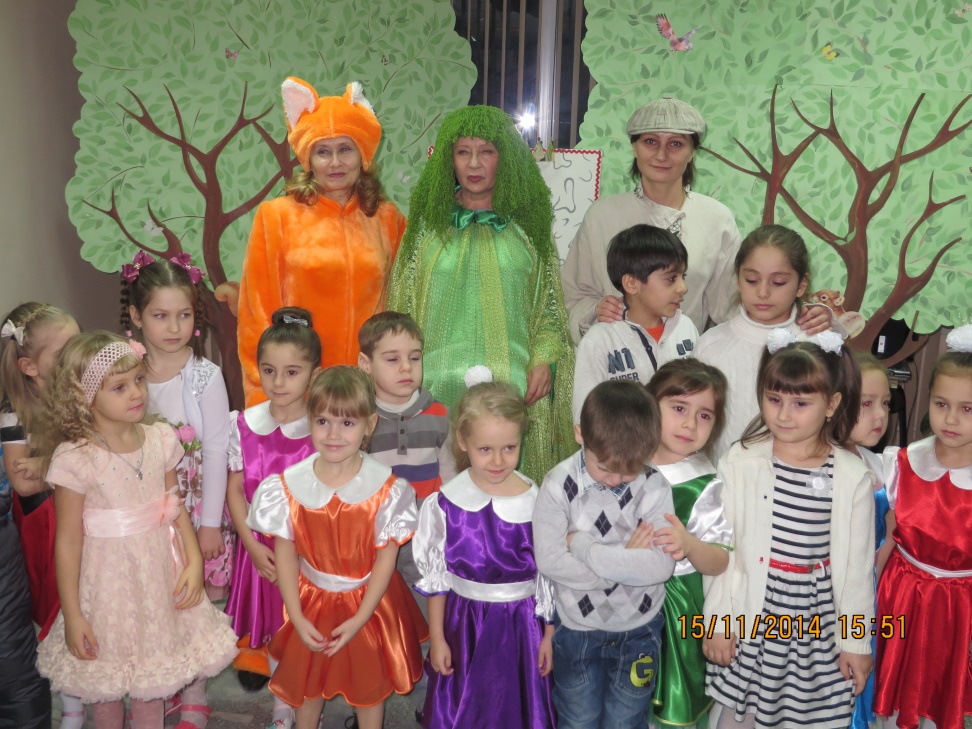 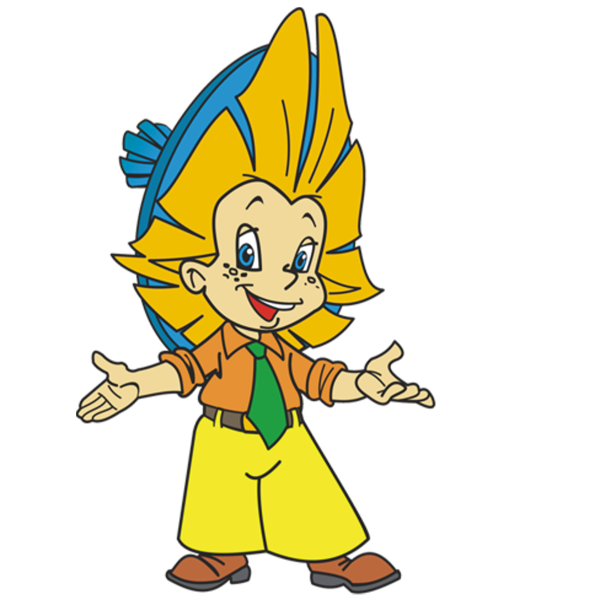